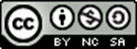 Conscious Leadership
Module 4, Seminar 1: Presence and Mindful Action
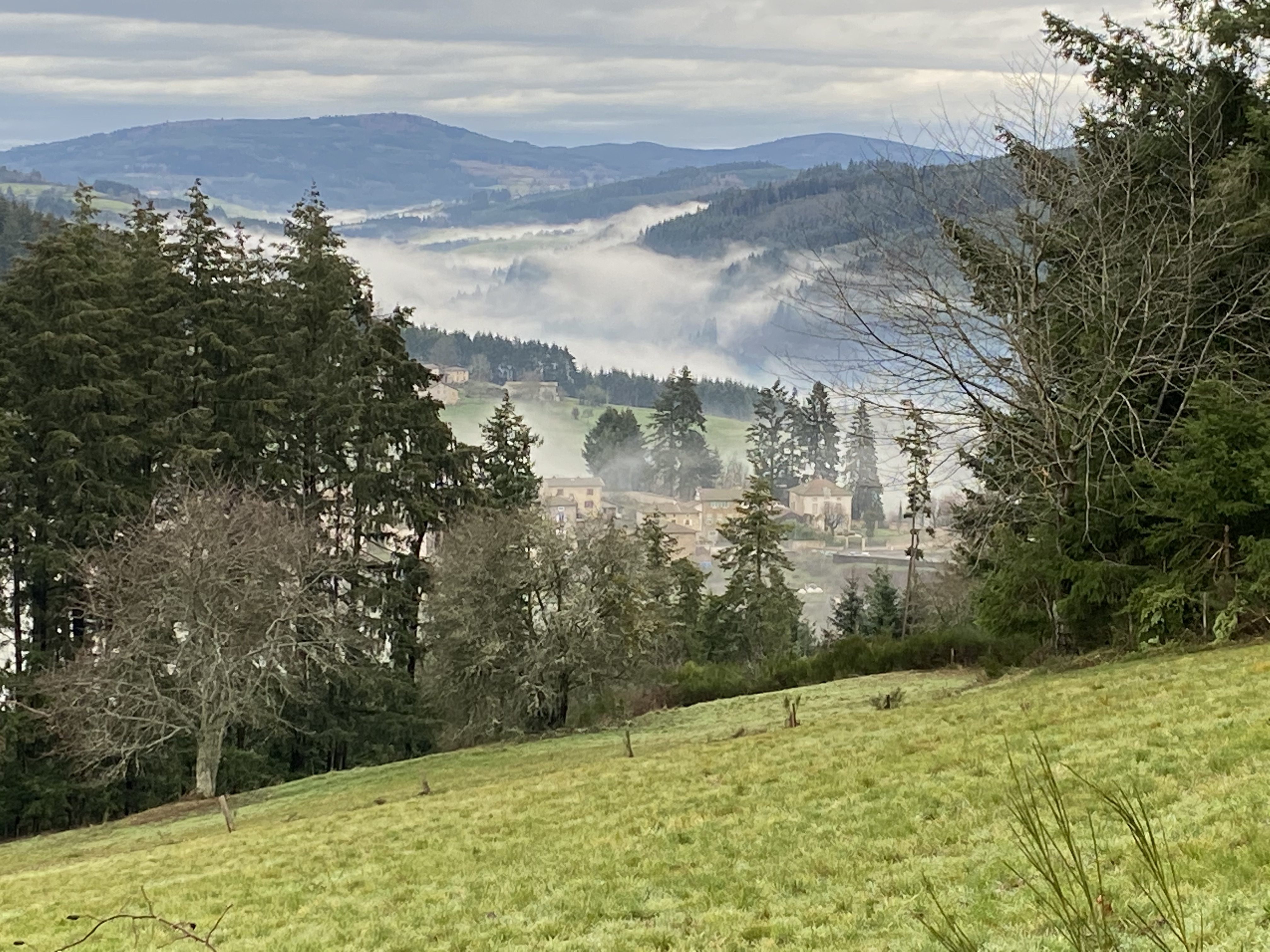 Centering Moment of Mindfulness
Photo credit: Dorianne Cotter-Lockard
[Speaker Notes: If the instructor is not trained in mindfulness practices, the following two apps provide “how to” videos and guided meditations:
https://insighttimer.com/ 
https://www.headspace.com/

Alternatively, choose one of these simple mindfulness practices (each takes less than 3 minutes):

Breathing

Invite students to breath in for 4 counts, hold 4 counts, breath out 4 counts, and hold 4 counts. Count slowly to guide the process. Repeat the cycle 2 – 3 times. 

Listening in Silence

Invite students to sit in silence listen to the sounds around them. If there is a clock ticking in the room, they can focus on that first. After 30 seconds invite them to listen to the sounds outside the room. After an additional 30 seconds invite them to listen to the sounds of their breathing or other sounds within their bodies. Finally invite them to be open to hearing all sounds within and around them.]
Class Shared Values
Add the shared values with their definitions here – revisit each class session. Example:

Respectful Communication
To be free to speak honestly AND be heard without judgment & with receptivity, to be mindful & respectful of ALL
Presence and Mindful Action
“What counts is not only WHAT leaders do and HOW they do it but their INTERIOR CONDITION, the inner place from which they operate or the SOURCE from which all of their actions originate.”
Scharmer, C. O. (2016). Theory U: Leading from future as it emerges (2nd ed.). Society for Organizational Learning.
Conscious LeadershipAgenda Module 4, Seminar 1:Presence & Mindful Action
Workshop: Dare to Lead
Workshop: Dare to Lead
Exploring Vulnerability, Bravery, Shame, Empathy, Trust, and Learning to Rise
[Speaker Notes: Follow the guidance in separate document, “Dare to Lead Workshop Instructor's Notes” and the Dare to Lead Workbook (download from https://brenebrown.com/resources/dare-to-lead-read-along-workbook/  )]
Activity: Worldview ReflectionsSafety and Confidentiality
[Speaker Notes: Have students find a partner to share with 
Remind everyone of the ground-rules for safety and confidentiality when sharing these reflections. 
Read them, and ask for everyone’s agreement to these ground-rules.]
Activity: Dare to Lead Reflections
With a partner, explore what you discovered from the Dare to Lead self-assessment, one person at a time, 7.5 minutes each.
Summarize your results for each of the 4 sections: Rumbling with Vulnerability, Living into your Values, Braving Trust, and Learning to Rise.
Identify the area where you are strongest, and the area where you have the greatest growth opportunity.
Once Person A has completed, Person B reviews their results
If there is extra time, discuss similarities and observations.
[Speaker Notes: Allow 7.5 minutes each student, 15 minutes total for sharing.]
Dare to Lead:Brave Leaders and Courage Cultures
“Permission slips are powerful. I’ve seen people, after coming into meetings hellbent on getting approval for their idea or plan, instead give themselves permission to stay open-minded or to listen more than they talk.”

Brown, B. (2018). Dare to Lead: Brave Work. Tough Conversations. Whole Hearts. Random House. (p. 53)
To establish trust within the small groups to continue through the workshop:
Exercise 1: Permission Slips 
Exercise 2: Container Building
[Speaker Notes: Follow the guidance in separate document, “Dare to Lead Workshop Instructor's Notes” and the Dare to Lead Workbook (download from https://brenebrown.com/resources/dare-to-lead-read-along-workbook/ )]
Dare to Lead:Rumbling with Vulnerability –The Moment and the Myths
Myth #1: Vulnerability is weakness.
Myth #2: I don’t do vulnerability.
Myth #3: I can go it alone.
Myth #4: You can engineer the uncertainty and discomfort out of vulnerability.
Myth #5: Trust comes before vulnerability
Myth #6: Vulnerability is disclosure.

Brown, B. (2018). Dare to Lead: Brave Work. Tough Conversations. Whole Hearts. Random House. (pp. 23 - 54)
Exercise 2: Six Myths of Vulnerability
[Speaker Notes: Follow the guidance in separate document, “Dare to Lead Workshop Instructor's Notes” and the Dare to Lead Workbook (download from https://brenebrown.com/resources/dare-to-lead-read-along-workbook/ )]
Dare to Lead:Rumbling with Vulnerability –The Call to Courage
“When we’re in fear, or an emotion is driving self-protection, there’s a fairly predictable pattern of how e assemble our armor, piece by piece.”

Brown, B. (2018). Dare to Lead: Brave Work. Tough Conversations. Whole Hearts. Random House. (pp. 51-52)
Exercise 1: Assembling Your Armor
[Speaker Notes: Follow the guidance in separate document, “Dare to Lead Workshop Instructor's Notes” and the Dare to Lead Workbook (download from https://brenebrown.com/resources/dare-to-lead-read-along-workbook/ )]
Dare to Lead:Rumbling with Vulnerability –Shame and Empathy
“Shame, which is often referred to as ‘the master emotion’ by researchers, is the never good enough emotion. It can stalk us over time or wash over us in a second – either way, its power to make us feel we’re not worthy of connection, belonging, or even love is unmatched in the realm of emotion.”

Brown, B. (2018). Dare to Lead: Brave Work. Tough Conversations. Whole Hearts. Random House. (p. 119)
Exercise 1: Understanding Shame
[Speaker Notes: Follow the guidance in separate document, “Dare to Lead Workshop Instructor's Notes” and the Dare to Lead Workbook (download from https://brenebrown.com/resources/dare-to-lead-read-along-workbook/ )]
Dare to Lead:Rumbling with Vulnerability –Shame and Empathy
“Shame resilience is about moving from shame to empathy – the real antidote to shame. … Self-compassion is also critically important … when we’re able to be gentle with ourselves in the midst of shame, we’re more likely to reach out, connect, and experience empathy.”

Brown, B. (2018). Dare to Lead: Brave Work. Tough Conversations. Whole Hearts. Random House. (p. 136)
Exercise 3: What Does Empathy Look Like?
[Speaker Notes: Follow the guidance in separate document, “Dare to Lead Workshop Instructor's Notes” and the Dare to Lead Workbook (download from https://brenebrown.com/resources/dare-to-lead-read-along-workbook/ )]
Final Plenary: Dare to Lead
How do these aspects of Daring to Lead contribute to Conscious Leadership? Are they essential, and if so, why?
Vulnerability
Empathy 
Self-Compassion
Courage
Curiosity
Reslience
Perseverance
[Speaker Notes: Final plenary discussion – objective is to tie the Dare to Lead concepts to Conscious Leadership.]
Homework: Reminder - Final Paper
Summarise your insights and experiences related to your daily mindfulness practice. 
Drawing on the concepts from the course, identify the skills of a conscious leader (from the UN IDGs) that you already demonstrate, those that you have begun to develop, and those that you have yet to develop (e.g., emotional intelligence, self-awareness, authenticity, complexity awareness, humility, sense-making, courage, creativity, optimism, perseverance, presence, trust, long-term orientation, visioning, co-creation, and mobilization skills).
Conclude with a section that envisions the type of leader you would like to become. What leadership style would you choose? What type of organisation would you like to create? What steps would you take to set a vision and create alignment within your organisation? What steps would you take to develop positive relationships with all stakeholders?